Kvalitative metoder
Kapittel 6
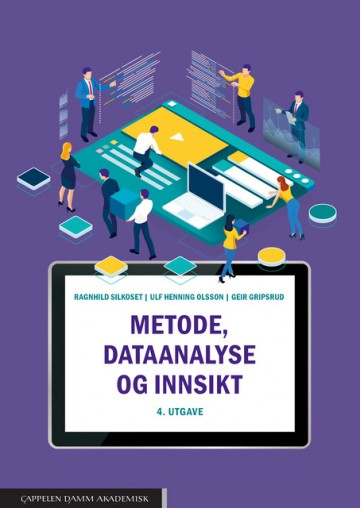 © Ragnhild Silkoset
Kvalitative metoder Kvalitative metoder har den egenskapen at man går i dybden for å forstå, mens man i kvantitative metoder søker å forklare. Valget avhenger av problemstillingen
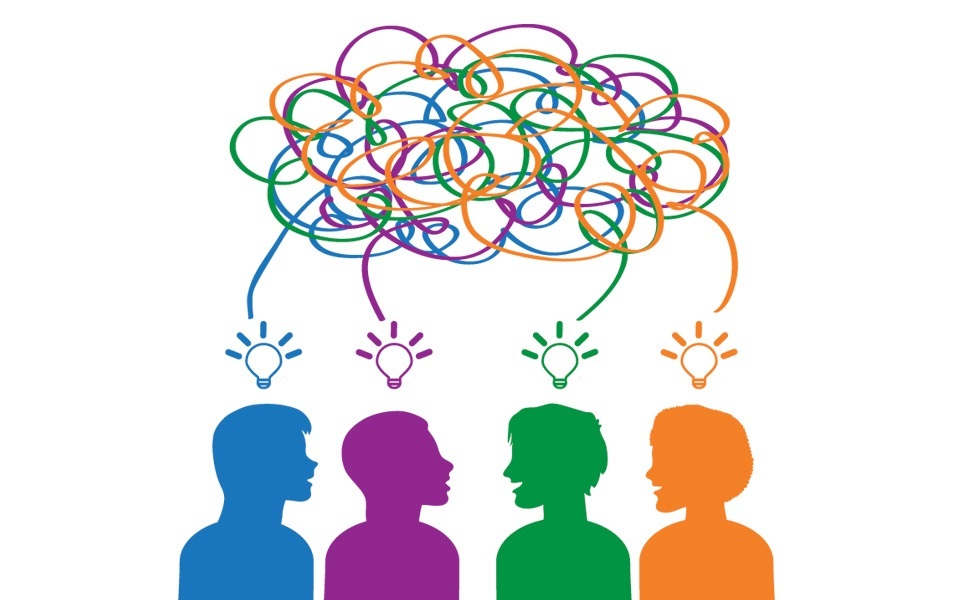 Tre typer:

Individuelle dybdeintervju
Fokusgruppeintervju 
Projektive teknikker.
2
Individuelle dybdeintervjuerIndividuelle dybdeintervjuer varierer med struktur, bruk av intervjumal, og intervjuerens mulighet til å forklare og legge til underveis. Valg av metode påvirker analysene i etterkant
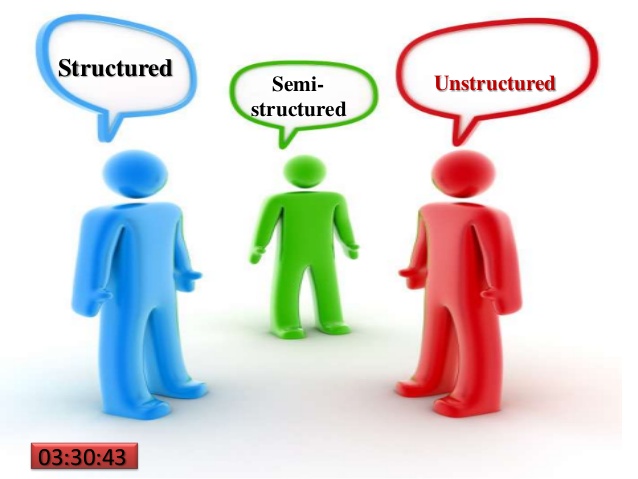 Tre typer:
Strukturerte
Semistrukturerte
Ustrukturerte
3
FokusgruppeintervjuerFokusgruppeintervjuer samler en gruppe på mellom 8-10 personer som ledes av en moderator. Stadier i gjennomføringen er problemformulering, tilrettelegging, gjennomføring og dataanalyse
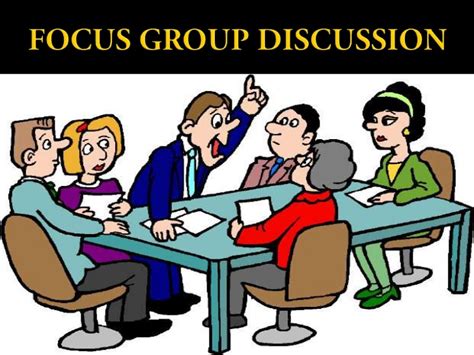 Tre typer:
Eksplorerende
Fenomenologisk
Klinisk
4
Sosiale medierSosiale medier fanger opp trender og preferanser hos målgruppen. Kan også bruks for å tilrettelegge ordbruk og språk for å treffe målgruppen. Alle større aktører har dashboards og egne analysesider
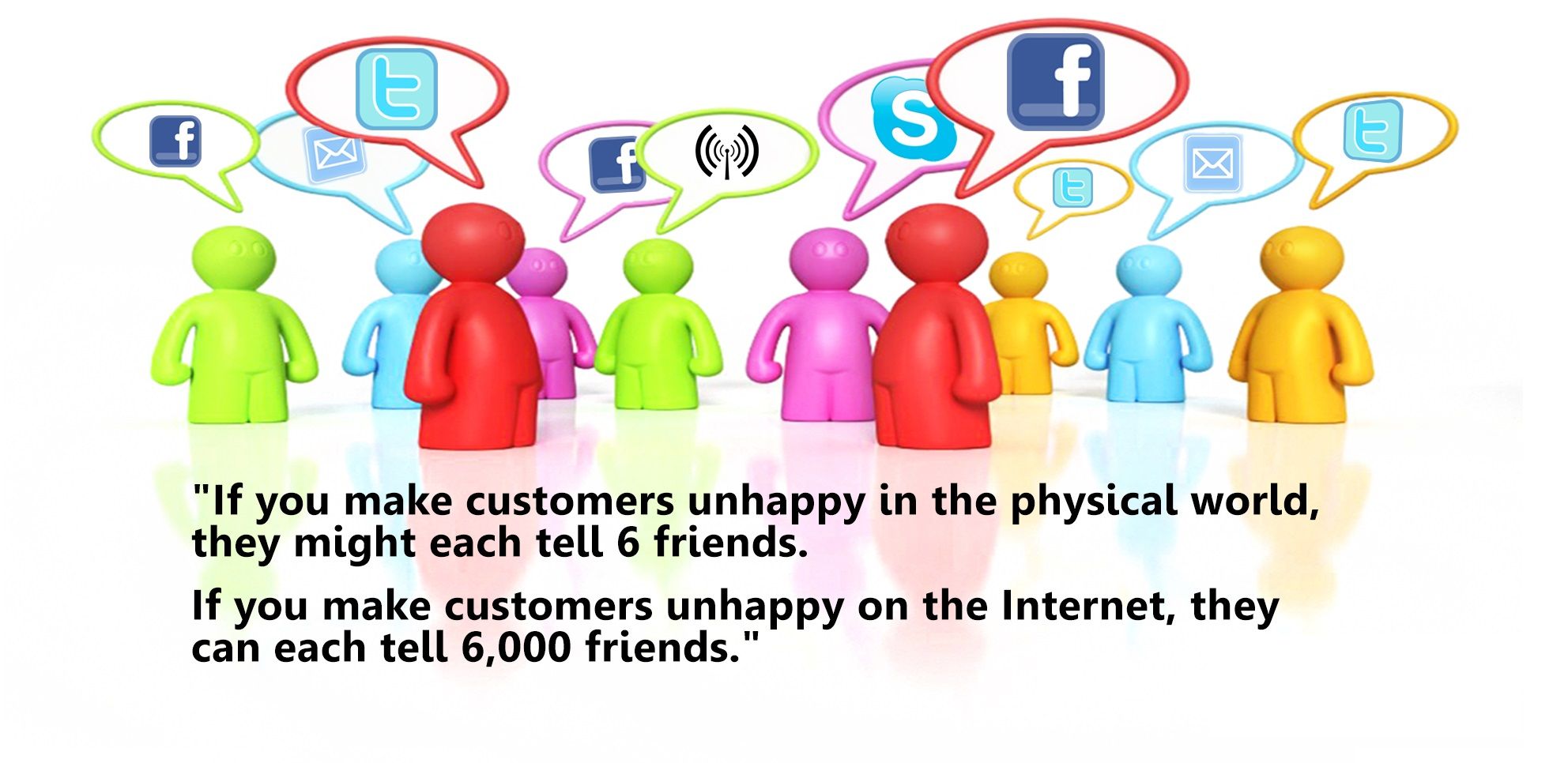 5
Projektive teknikkerProjektive teknikker brukes når man ikke klarer eller ønsker å svare direkte på spørsmål. Bruker andre teknikker for å fange opp meninger om en problemstilling.
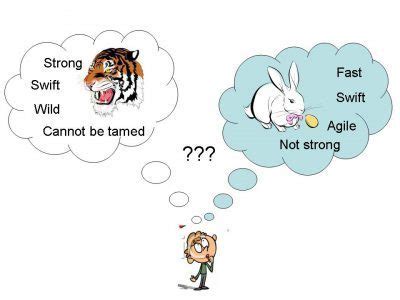 Fire typer:
Assosiasjoner: ord – bilder
Setnings- og historieavslutning
Tredjepersonsteknikk
Ekspressive teknikker
6
OppsummeringKvalitative teknikker baserer seg på tekst, bilder, video og lyd. Brukes frittstående eller som en kombinasjon til kvantitative metoder. Formålet er å skape forståelse.
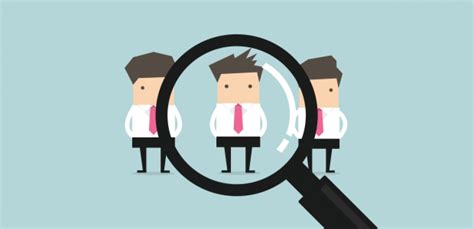 Tre typer:
Individuelle dybdeintervjuer
Fokusgruppeintervjuer
Projektive teknikker
7